Effects of hydrometeor droplet characteristics on wind turbine blade leading edge erosion
Leading Edge Erosion (LEE, material loss) on wind turbine blades reduces electrical power production by upto 5% and causes substantial repair costs. LEE is linked to material stresses induced by impacts from falling hydrometeors. Computational fluid dynamics simulations are conducted to quantify collision efficiency with rotating wind turbine blades as a function of hydrometeor size.
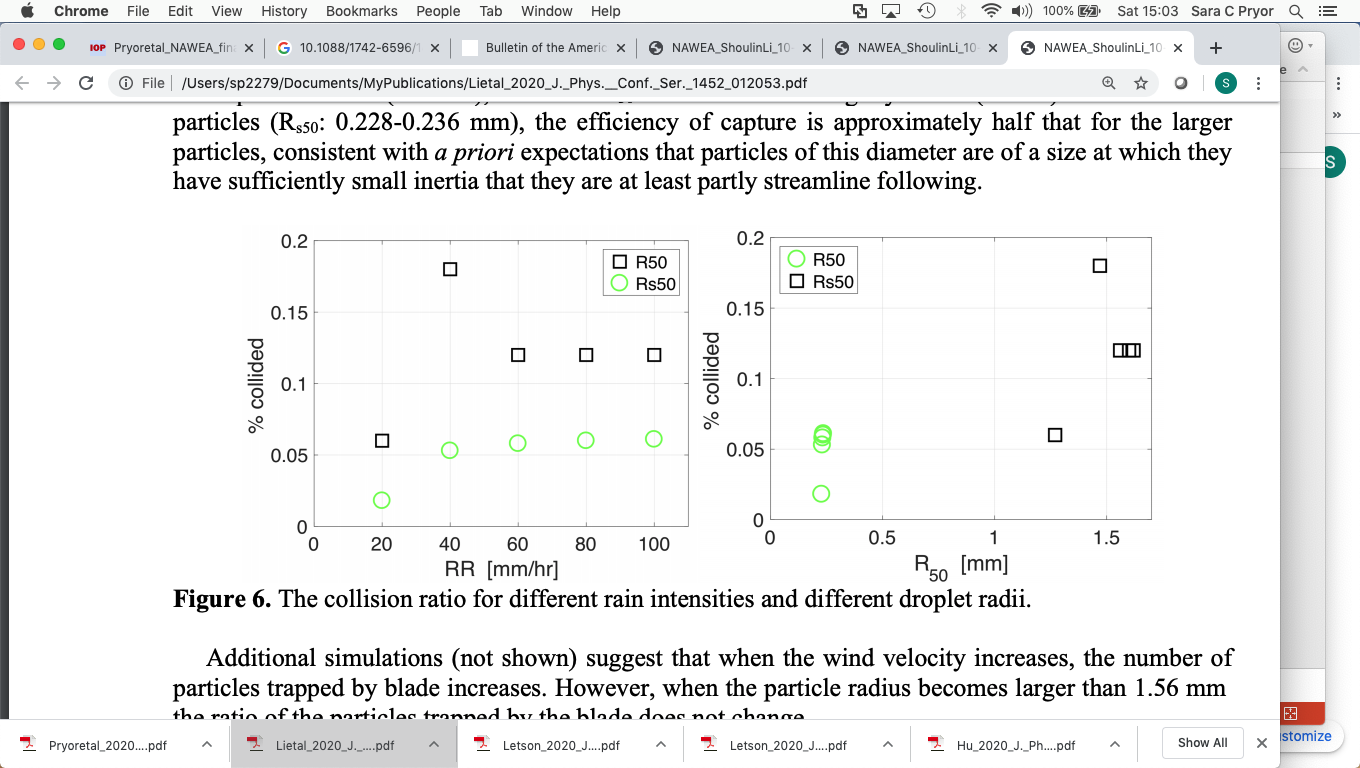 Excess LEE may be costing the wind energy industry tens of millions of dollars per year via lost revenue and/or increased maintenance costs and poses a threat to achieving continuing wind energy cost reductions. This study quantifies how hydrometeor impact probabilities with rotating blades varies as a function of hydrometeor diameter and wind speed.

We developed a robust framework in ANSYS Fluent 19.2 and applied it to quantify collision efficiency as a function of hydrometeor size for a three blade turbine.
Fraction of total hydrometeors within the computational domain that collide with the blades as a function of rainfall rate for two different characteristic rain droplet radii (R50 and Rs50). As shown, the smallest hydrometeors tend to be streamline following and thus are deflected from the blade, while higher rainfall rates are associated with larger hydrometeor diameters and thus those droplets have sufficient inertia to deviate from the streamlines and thus collide with the rotating blades.
Li S., Barthelmie R.J., Bewley G.P. and Pryor S.C.: Effects of hydrometeor droplet characteristics on wind turbine blade leading edge erosion: a numerical study. Journal of Physics: Conference Series 1452 012053 doi: 10.1088/1742-6596/1452/1/012053.